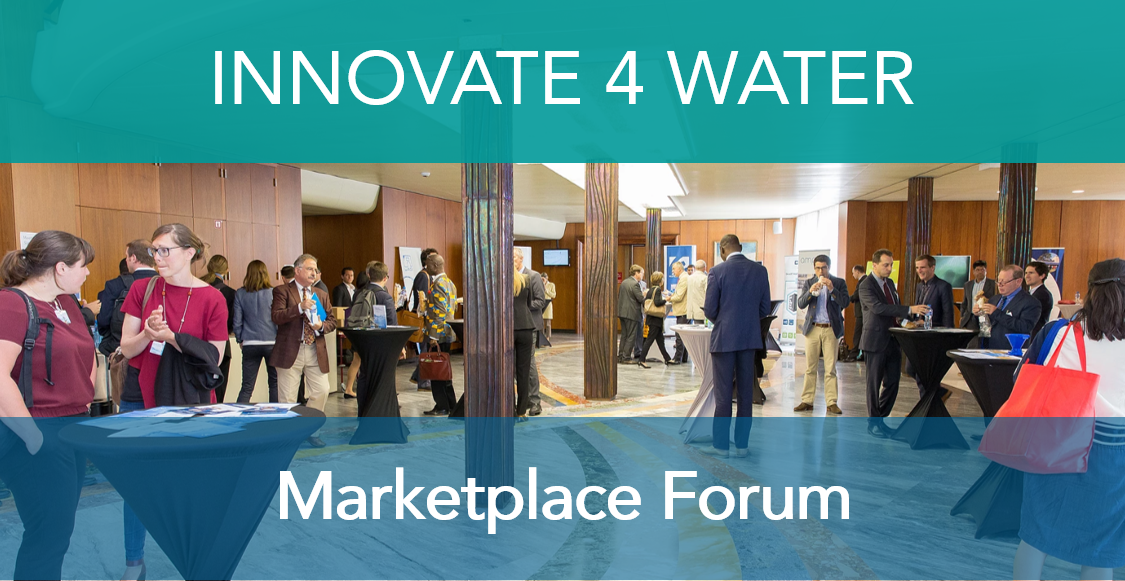 SOCIAL MEDIA TOOLKIT
[Speaker Notes: ACTIVITIES & SERVICES
 
IMPACT INVESTING
Identify established and mature market based WASH entrepreneurs and projects, all over the world, who are serving low income populations
Perform a preliminary due diligence (financials, risk analysis, social impact, integrity, compliance),
Support the most promising projects to access capital through blended finance combining debt, equity & soft loans from public funds and private impact investing funds.
​
TRAINING & AUDITING ON WATER & HUMAN RIGHTS FOR BUSINESS 
Audit / Risk Assessments of industrial sites and supply chains, based on recognized global standards and risk assessment tools, in the fields of 1/ the "Right to Water", 2/ WASH, 3/ IWRM, and 4/ other related topics (working conditions, property rights, etc.)
Monitoring and Reporting, aligned on SDGs and GRI, with integration in risk management frameworks and CSR/CSV reports,.
Mediation and Mitigation of risks - with the support of legal experts and mediators - conducting to the implementation of sustainable community based solutions (social entrepreneurs, etc.)
 
​
FACILITATING
Corporate Value Chains (in particular Agri/Food) who are facing water issues where they are operating (in particular the low-income communities from which they are sourcing their raw materials).]
ABOUT THE TOOLKIT
About the toolkit
“Innovate 4 Water” in Lusaka, Zambia, will bring together diverse stakeholders from across the water and sanitation and broader water sectors – entrepreneurs / solutions providers, utilities, investors, large and small companies, ICT companies, agribusiness organisations, non-governmental organisations, UN agencies, and incubators – all of whom are contributing toward achieving SDG6. 
It is organized by Waterpreneurs and 4IP Group, in partnership with GIZ and African Investments. It will take place at the InterContinental Hotel in Lusaka on 19-20 June 2019. 
This toolkit includes: key messages and visual assets for you to post on social media along with suggested language for social media posts. 
Thank you for helping us spread the word. We welcome your partnership in any way that works well for you. If you need any other materials, please contact Waterpreneurs: 

Brieux Michoud
Managing partner, in charge of communication
Email: brieux.michoud@waterpreneurs.net
HOW TO INTERACT WITH US
INTERACT WITH US THROUGH HASHTAGS:

We will use three main hashtags when communicating about the forum in Lusaka. Please use them to stay informed, join the conversation, and engage with other partners: 

#Innovate4Water
#I4WLusaka
#InvestInAfrica
FOLLOW US
@Waterpreneurs 
To follow us, click here! 

@Waterpreneurs 
To follow us, click here! 

@Waterpreneurs 
To like us, click here!
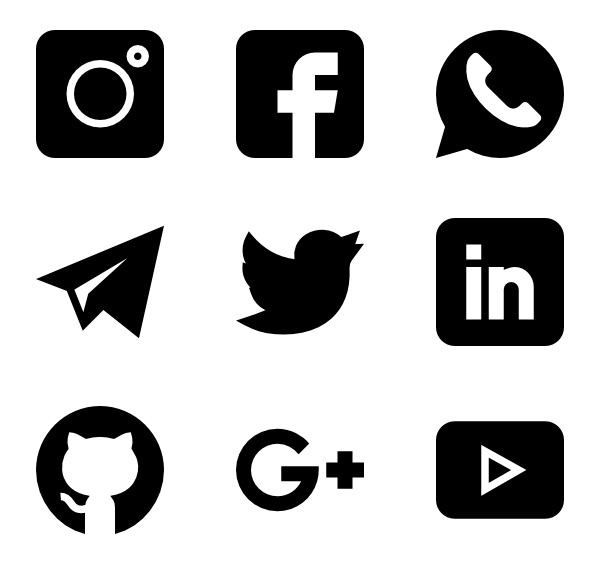 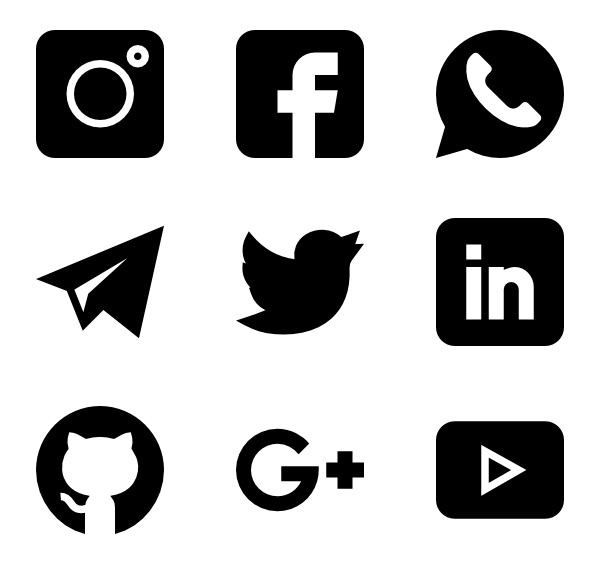 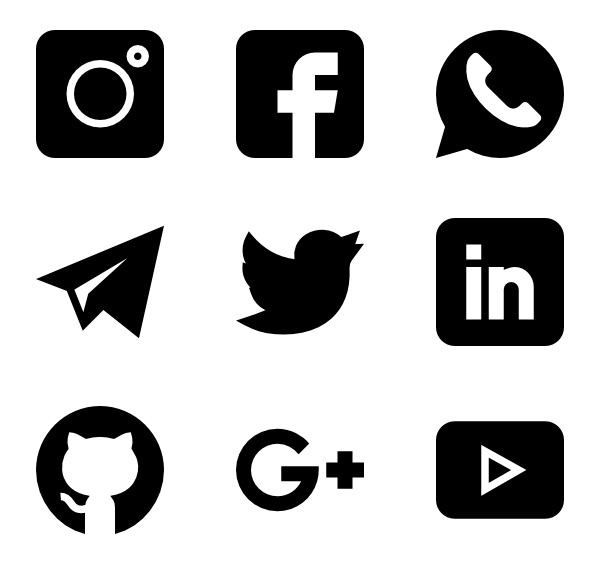 SOCIAL MEDIA MATERIALS
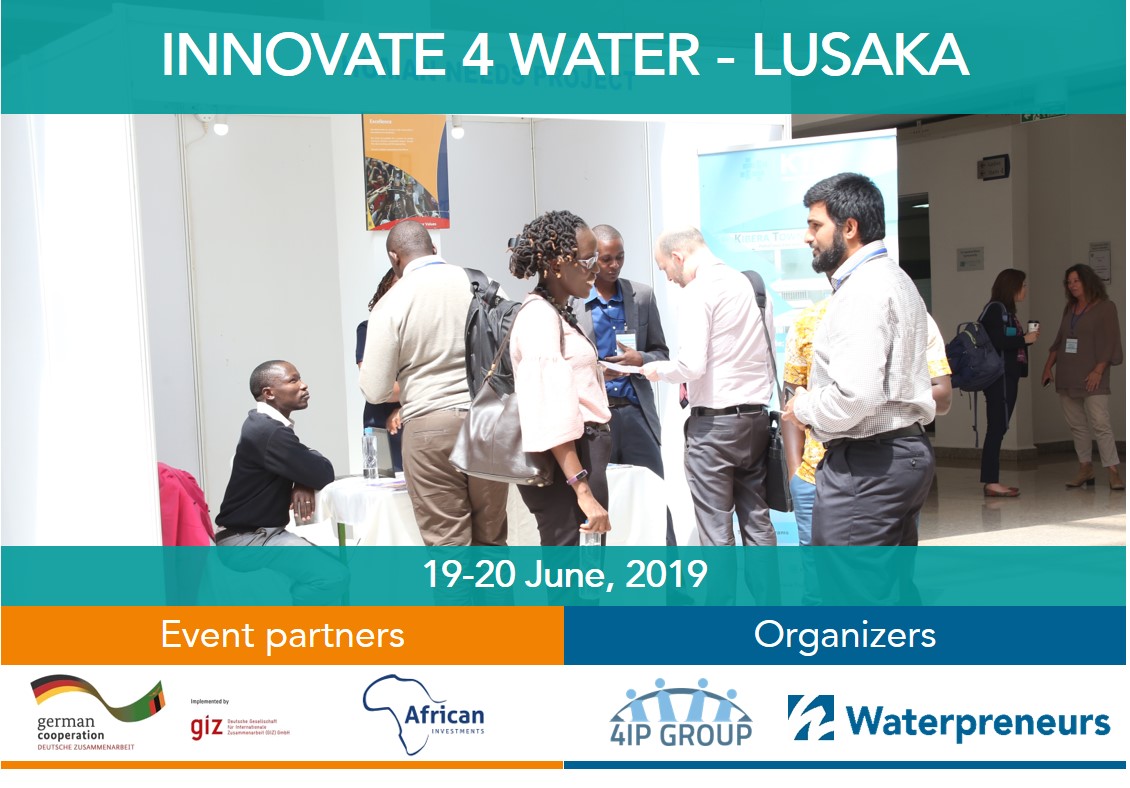 An image related to “Innovate 4 Water” in Lusaka is ready for you to share.
You may find it for download in our Google Drive folder:
Google Drive
SUGGESTED Twitter POSTS
Message 3 
Are you at #Innovate4Water?
Come join the sessions on June 19-20 in #Lusaka on #Water #Sanitation Value Chain & Financing!
Including insights, experiences on proven biz cases & opportunities: https://www.innovate4water.net/lusaka-2019 
Org. by @Waterpreneurs & #4IPGroup w/ @giz_gmbh & @AfricaEventsLtdMessage 4 
#Innovate4Water, is taking place 19-20 June in #Lusaka and aims at providing the opportunity for meaningful interactions about techno, business and human rights. 
Sign up → https://www.innovate4water.net/lusaka-2019 
 #SDG6
Org. by @Waterpreneurs & #4IPGroup w/ @giz_gmbh & @AfricaEventsLtd
Message 5 
#Innovate4Water will be in Lusaka, #Zambia in June. 
Join the marketplace forum where entrepreneurs, investors and enablers meet! Early bird ending soon...
https://www.innovate4water.net/lusaka-2019
Org. by @Waterpreneurs & #4IPGroup w/ @giz_gmbh & @AfricaEventsLtd
Message 1 
#SDG6 #Innovate4Water Lusaka
Unlocking capital to support the growth of small & medium scale #WASH #entrepreneurs in #Zambia
📅 June 19-20 2019
🗺️ Lusaka
ℹ️ Info, programme & registration: https://www.innovate4water.net/lusaka-2019
Org. by @Waterpreneurs & #4IPGroup w/ @giz_gmbh & @AfricaEventsLtd
Message 2 
#SDG6 Experts, #impact investors, social entrepreneurs, NGO & business representatives in the #water & #sanitation sector?
Meeting in Lusaka 19 20 June: #Innovate4Water marketplace forum
https://www.innovate4water.net/lusaka-2019 
Org. by @Waterpreneurs & #4IPGroup w/ @giz_gmbh & @AfricaEventsLtd
SUGGESTED LINKEDIN & FACEBOOK POSTS
INNOVATE 4 WATER
Lusaka - Zambia
June 19-20, 2019
Unlocking capital to support the growth of small and medium scale WASH entrepreneurs in Zambia
Event organized by Waterpreneurs and 4IPGroup, in partnership with GIZ and African Investments

What
On June 19-20 2019 in Lusaka, during 2 days of matchmaking focusing on water and sanitation, entrepreneurship and sustainable investments, "Innovate 4 Water" will bring water nexus innovators, investors and other key stakeholders together to accelerate innovation and diffusion, supporting sustainable technologies and business models for access to safe water and sanitation.

You are a Zambian / Southern African / World expert in:
Water, sanitation and related development issues
Sustainable Development Goals
Access to basic services for low-income populations
Business and human rights
Market-based solutions
Impact investing
Social entrepreneurship
Blended finance
Circular economy
Decentralized business models
 "Innovate 4 Water" Lusaka is for you!

Why
The market-place forum will:
Bring together over 100 participants comprising high-level financiers and service providers from the public and private domains in the water and sanitation sector, as well as innovative entrepreneurs and investors from the region and abroad in an atmosphere of independence and mutual respect,
Encourage an innovative exchange of experiences and views from different angles and background and inspire them to “think out of the box” to address the financial and technical challenges experienced in the water and the sanitation sector,
Have a simultaneous exhibition to give participants the possibility to present themselves to providing innovative solutions to the water and sanitation sector.

More information and registration on  https://www.innovate4water.net/lusaka-2019